Hoortoestellenmet (sub)miniatuurbuizen
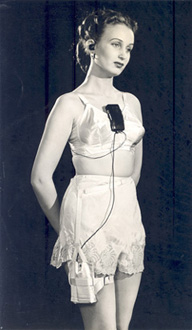 Gerard Tel
LC-Kring 7/7/2021
Begint om 19.30
1
Onderdelen van de lezing
Doven en slechthorenden
Horen door de eeuwen
Wat kom je verder tegen
Subminiatuurbuizen
2
1. Doven en slechthorenden
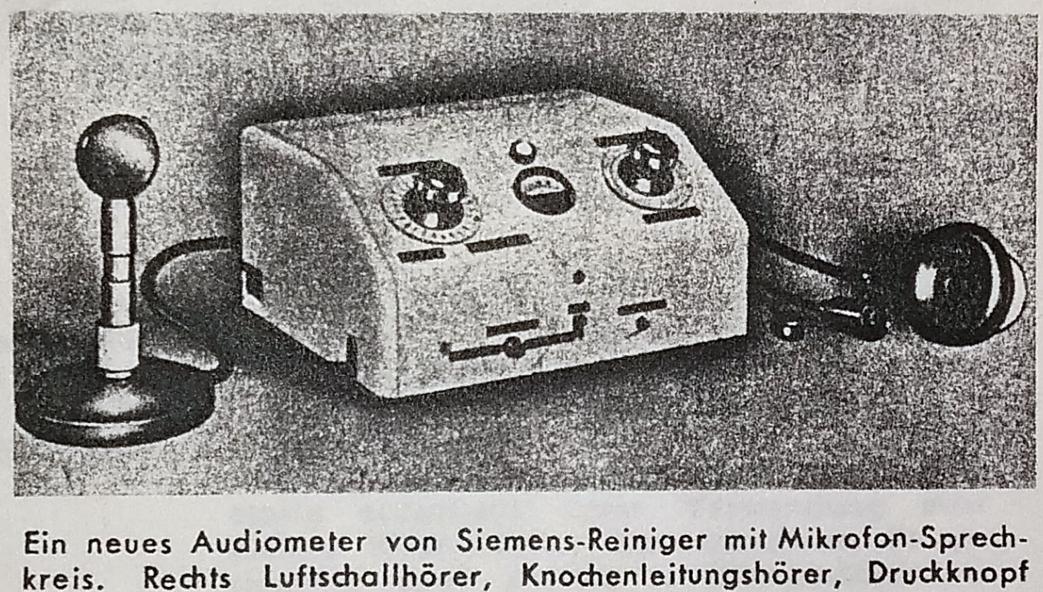 Slechthorend
Beperkend gehoorverlies
Vaak baat bij hulpmiddel
Doof
Sterk of totaal gehoorverlies
Hoorapparaat helpt niet meer
Meer gradaties: Wikipedia
Pre- of Postlinguaal, Plots- of Laatdoof
Ouderdomsslechthorendheid
3
Het oor (x2, zowel links als rechts)
4
Dovencultuur
Eigen taal: gebarentaal
Film: Children of a lesser God

Cochleair Implantaat, controverse:Spreektaal leren, aanpassen aan hoor-wereld en cultuur vergeten
5
Gebarentaal
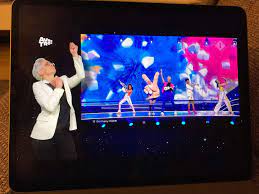 Signdancers bij ESC21(Mirjam Stolk)
Irma Sluis
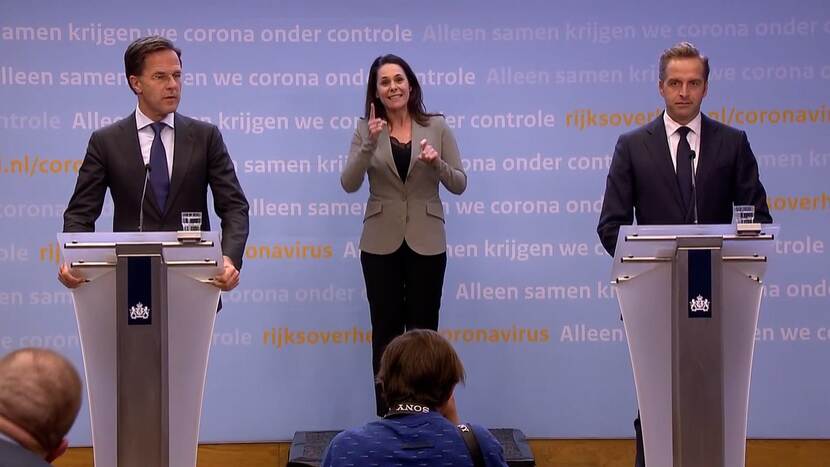 6
2. Hoorhulpmiddelen
Toch: een handicap!

Dus: Hulpmiddelen om (beter) te kunnen horen??
7
Pre-elektrisch: Oortrompet
Vanaf 1750
Akoestische Radar WO1
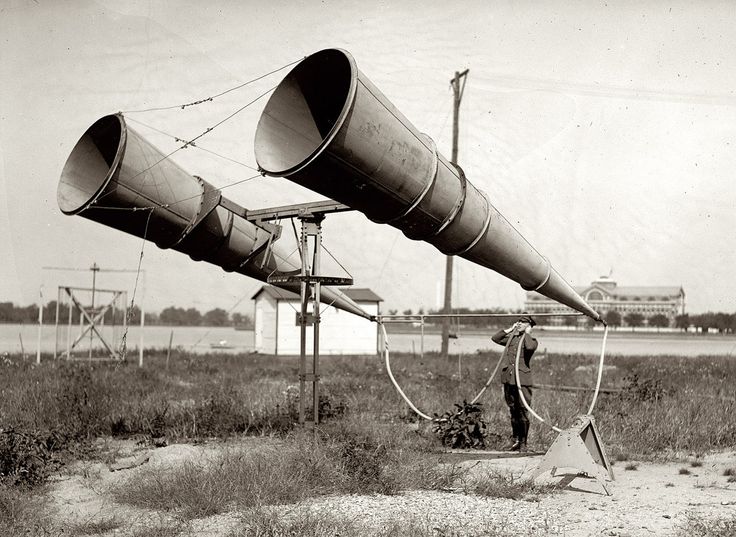 8
Elektrisch: Koolmicrofoon
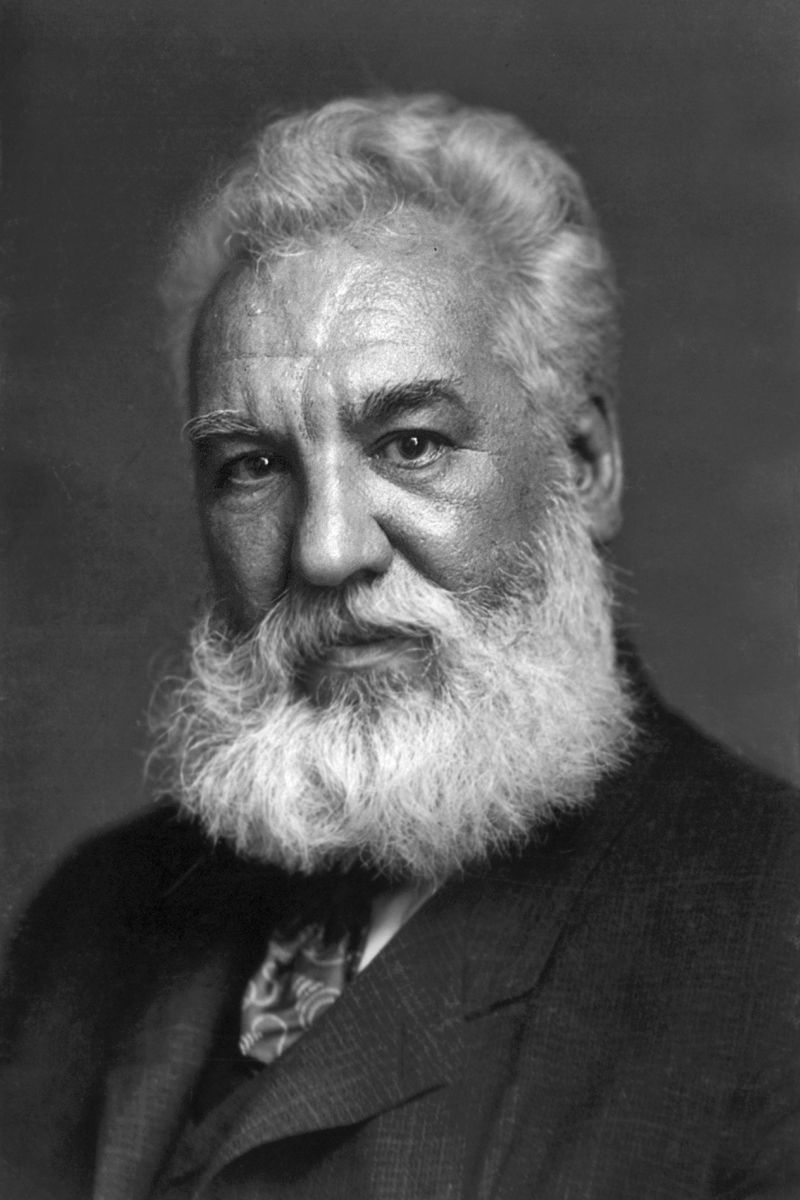 Batterijen, Mic, Koptelefoon
Vanaf ca 1910
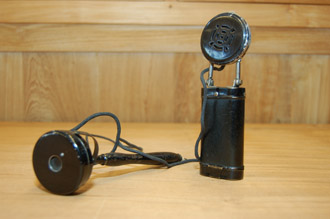 A. Graham Bell: spraakleraar dove kinderen
9
De Utrechtse herinneringen van A. Alberts (1983)
Omgang met Indoloog Prof Gerretson

Jenever
Hoorapparaat
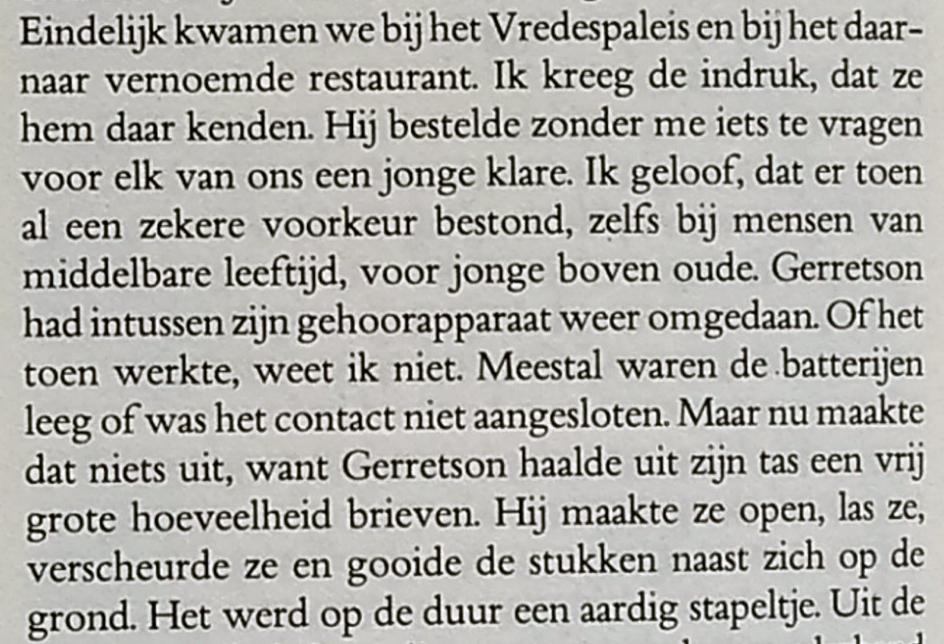 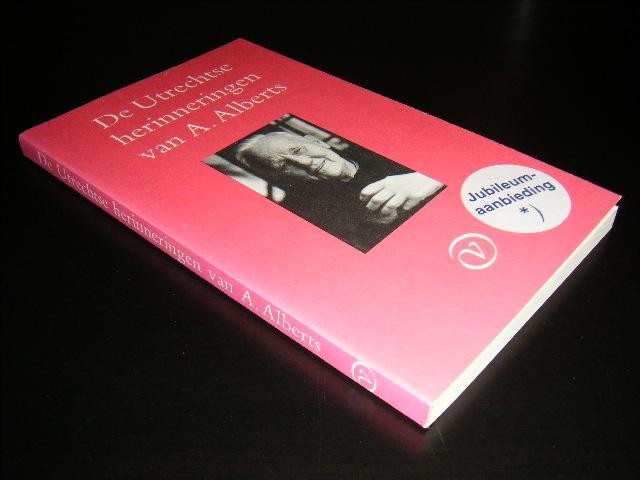 10
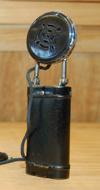 Helpen met hoorhulp
Vonken, Nooit meer
Waarschijnlijk: Koolmicrofoontype
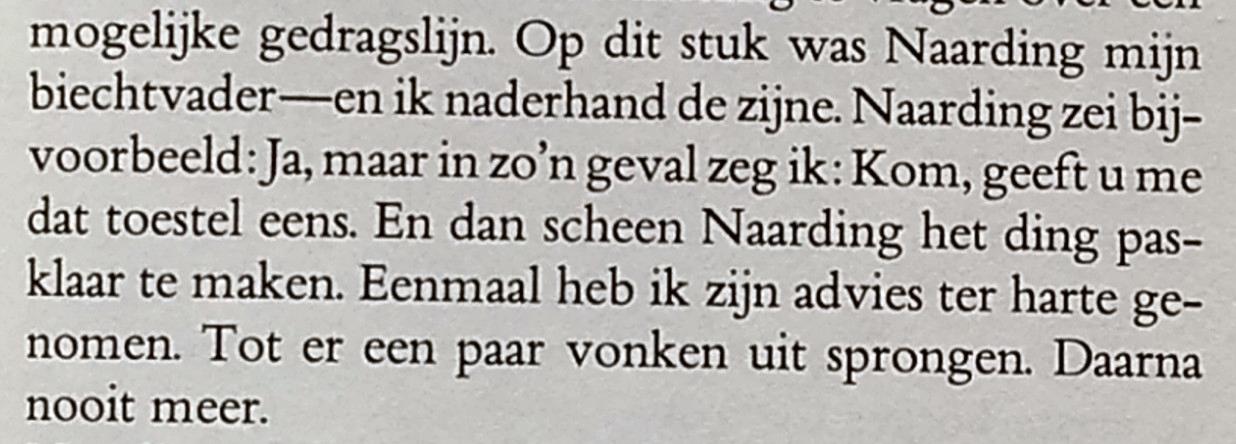 11
Elektronisch: Tafeltoestel
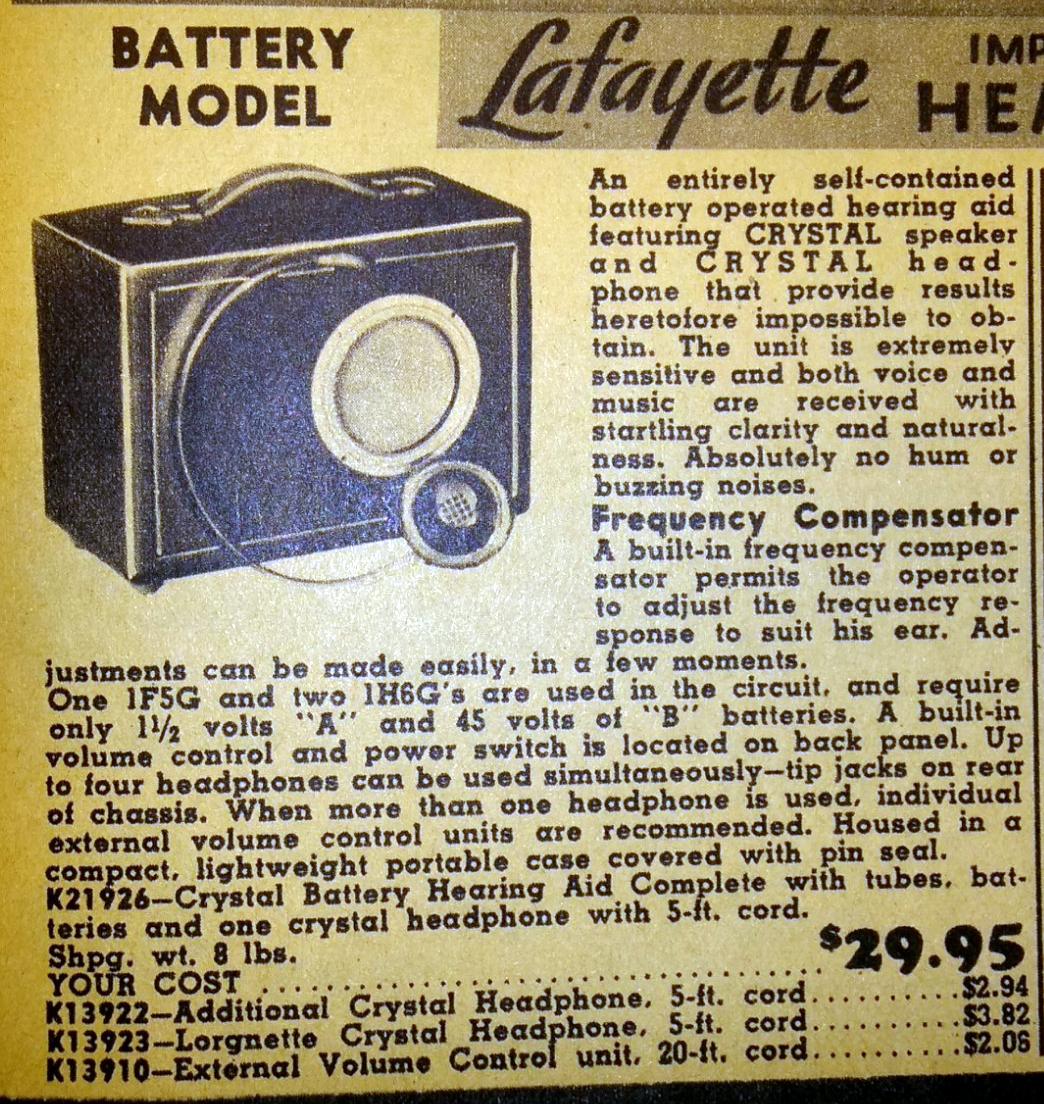 3 buizen, ad 1937
Net of batterij
Tot 4 telefoons
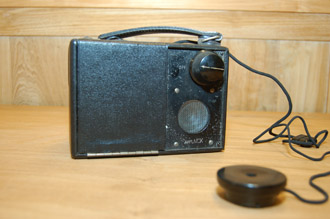 12
Buizen, op lichaam (Zenith 1944)
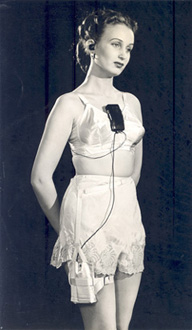 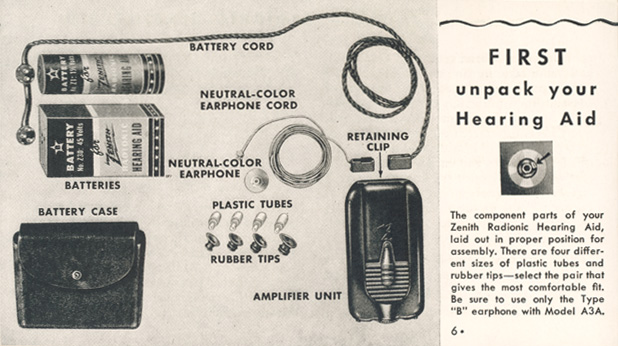 13
De Zenith van binnen
Miniatuur, subminiatuur
Batterij 45V en 1,5V
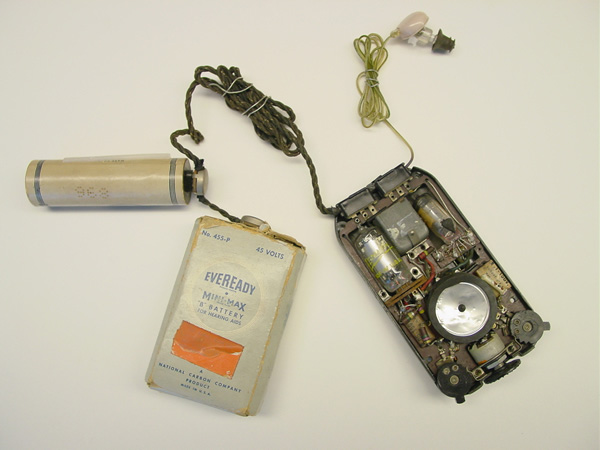 14
Kasttoestel met subminiatuur
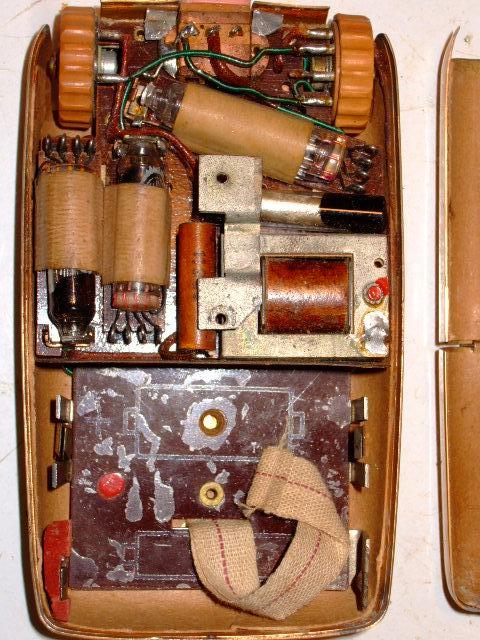 Blaupunkt Omniton
2x DF65, DL65
Kristalmicrofoon
Batterij 22.5V & 1.5V

Opkomst: 1950,honderden fabrikanten,
Ca fl 250, 10cm
15
Schema Omniton (1950)
16
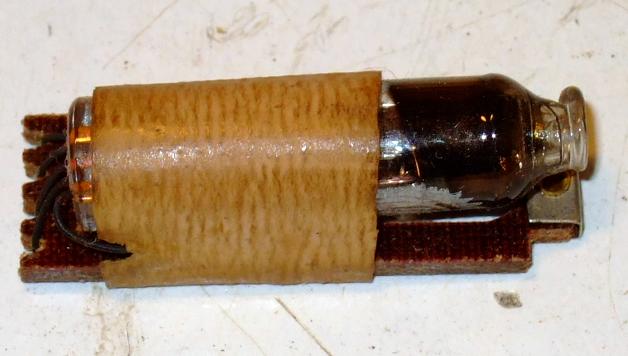 Subminiatuurbuisjes
17
Phonak (ca 1954?)
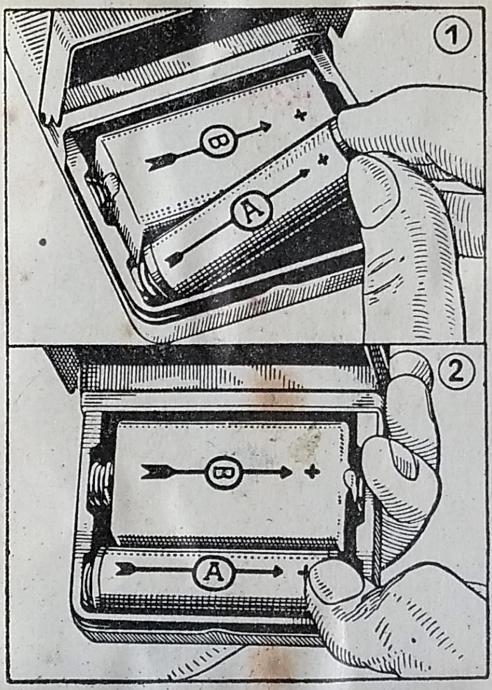 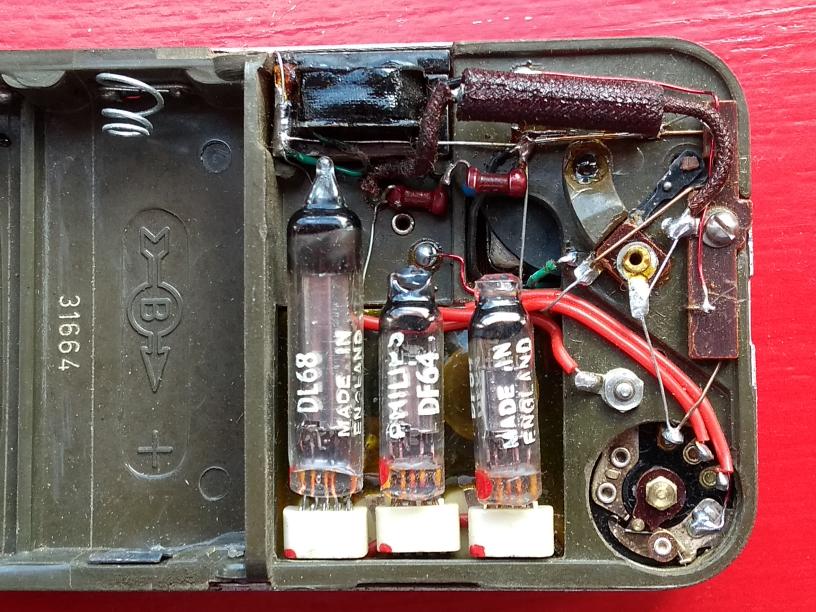 18
Grootste nadeel van buizenset?Waarom willen we transistors?
Te groot
Te zwaar
Geen Bluetooth
Batterijverbruik
Niet selectief
19
Grootste nadeel van buizenset?Waarom willen we transistors?
Te groot
Te zwaar
Geen Bluetooth
Batterijverbruik
Niet selectief
20
Transistor Kasttoestel
Vanaf ca. 1955
3x OC71
Batt AA, 2,3mA
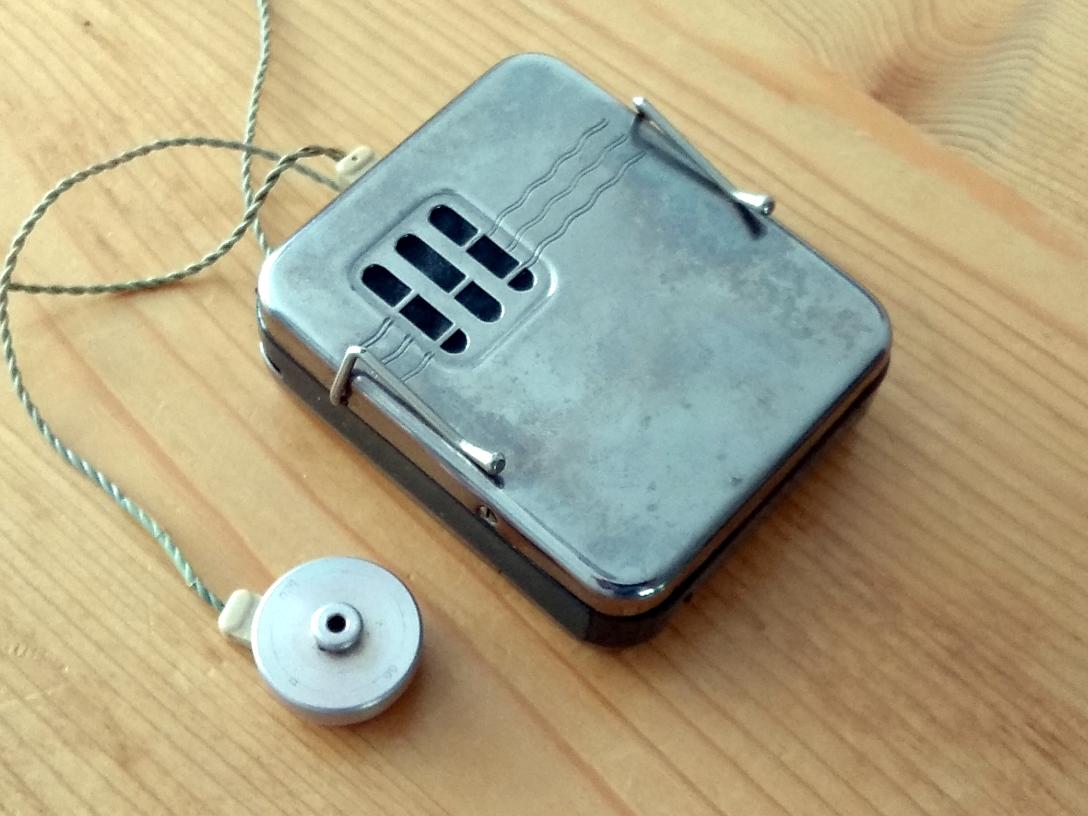 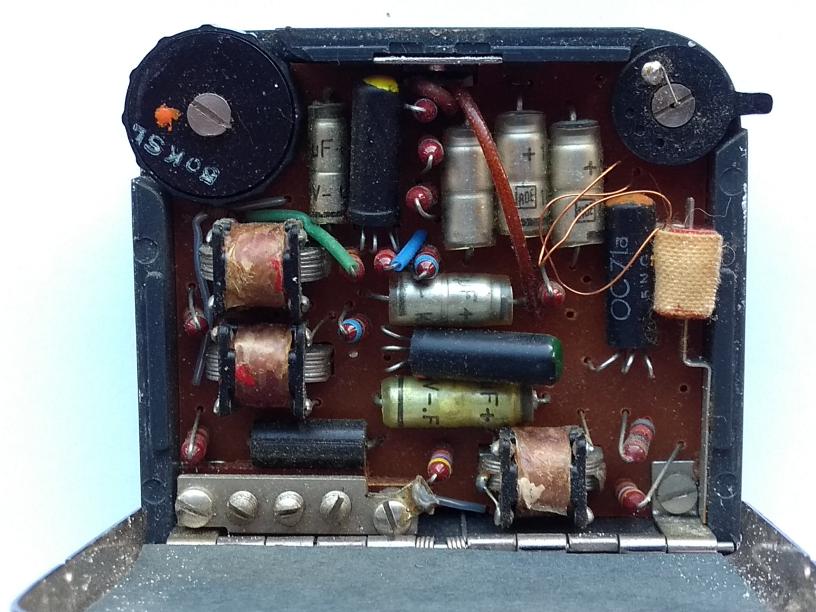 Ringleidingspoel
Batterij kleiner, versterker niet!
21
Schema Audion
Instelschakelaars: aanpassing
Mic & Koppeltrafo’s
Ringleidingspoel
22
En verder:
AHO: Achter Het Oor (ca. 1960)
IHO: In Het Oor
Bluetooth, afstandsbediening, oplaadbaar

Sprekers met loopmicrofoons, hoorapparaat met ontvanger
23
3. Wat kom je verder tegen?
24
Botgeleider
Schroefje in schedel (Titanium)
Geluid directop bot
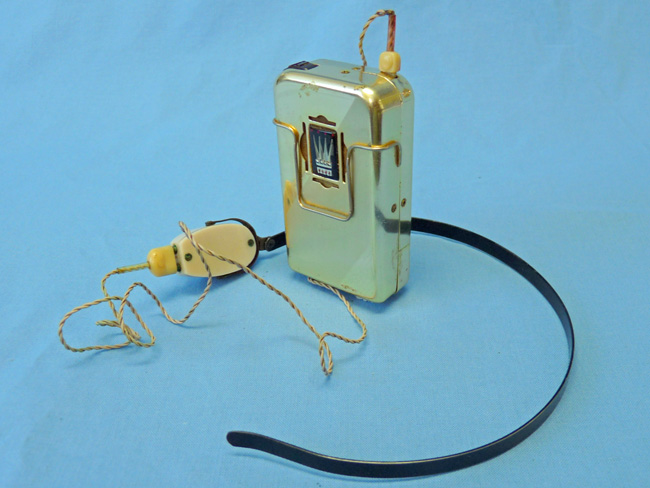 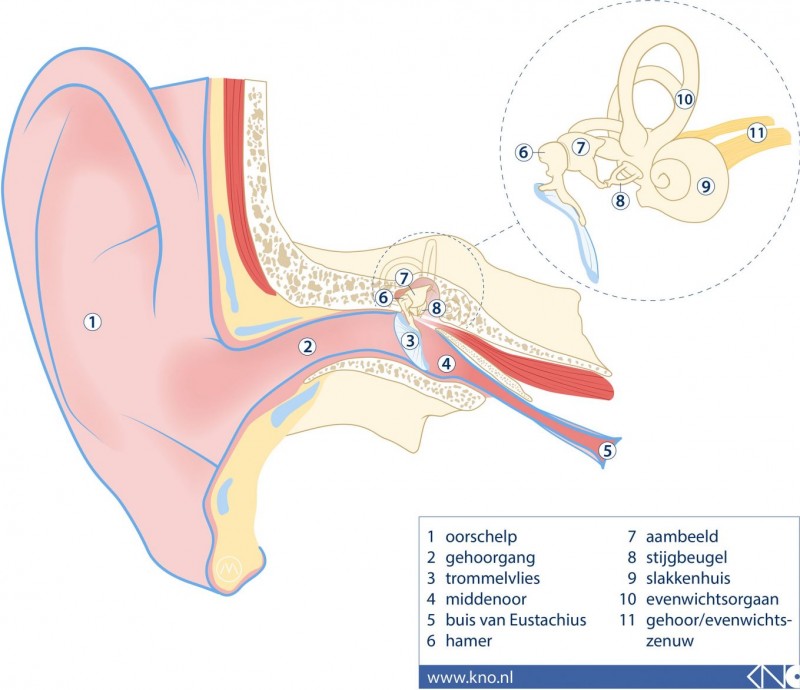 25
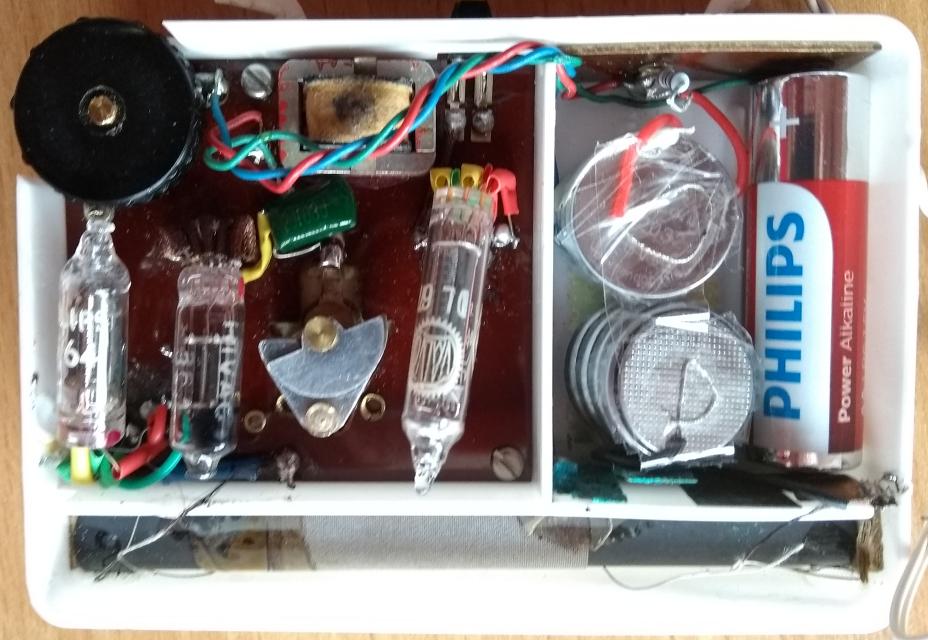 Batterijen
22,5V duur (15 € /2):8x CR2025, 1€, Ali
Kleine 1,5V
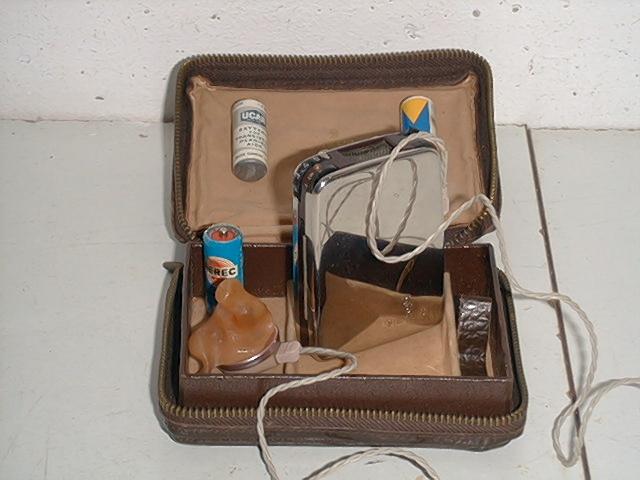 26
Oorstukjes
Vorm van oor in was op telefoontje
Ca. 200Ω
Twee matenstekkertjes
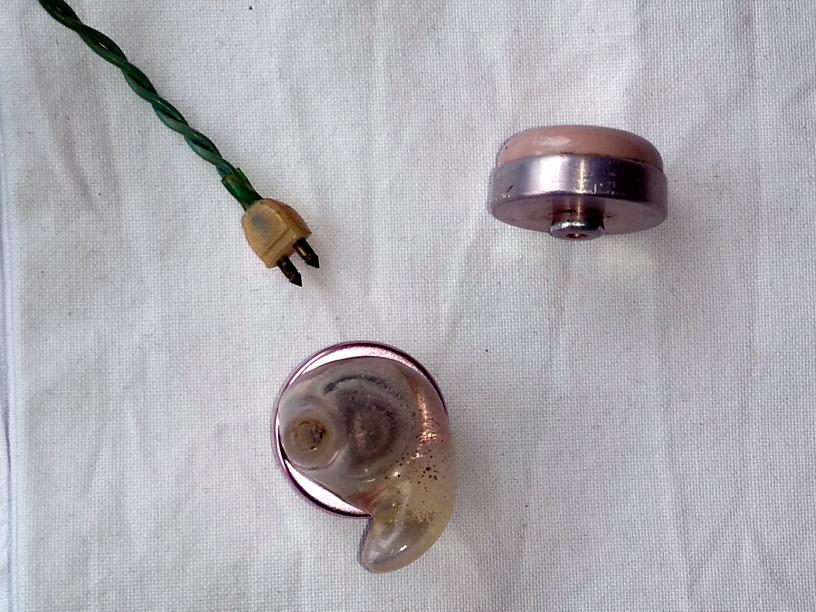 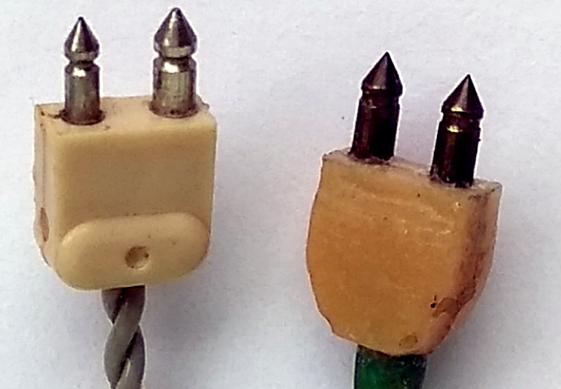 27
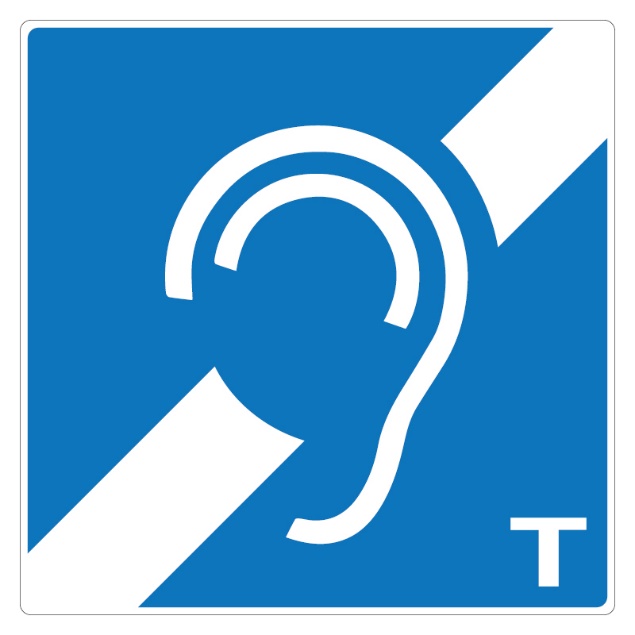 Ringleiding
Audio Induction Loop
Joseph Poliakoff, UK, 1937
Alternatief: FM of IR systeem,maar Ringleiding is universeel en simpel
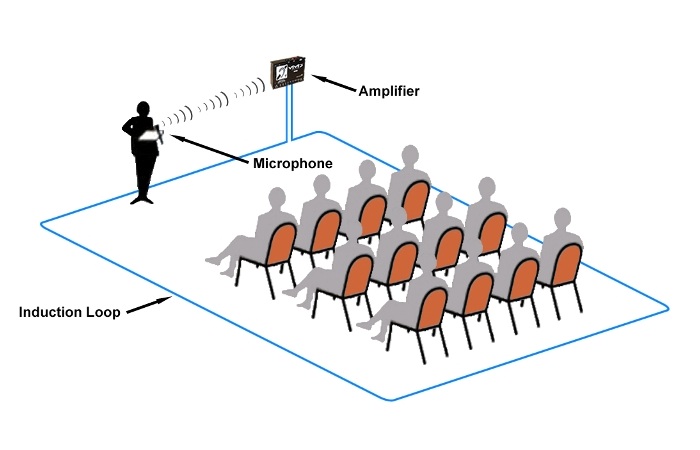 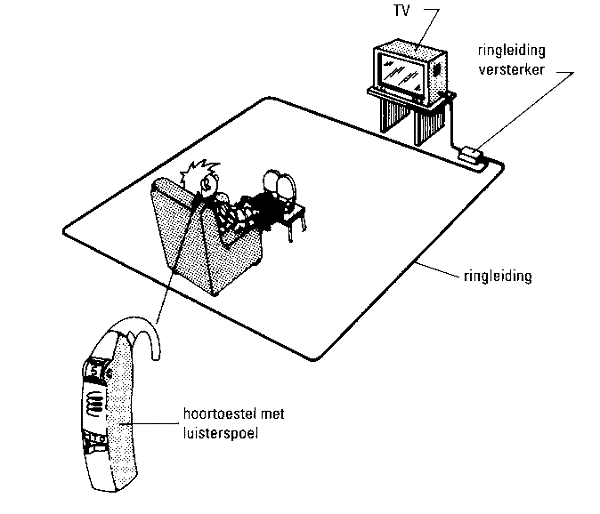 28
Proefjes met Ringleiding
Magnetische velden hoorbaar maken
Leidingzoeker
Veld rond transformator
Elektrische klok/horloge
29
Cochleair Implantaat
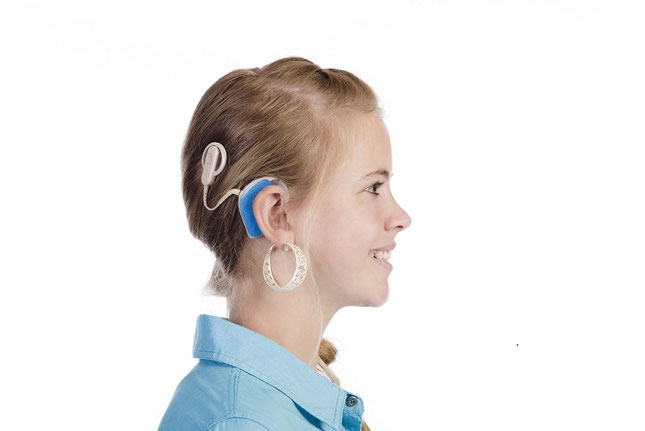 Pulsen naar zenuw
Ca 24 freq banden
Ontwikkeling v.a. 1957
Algemeen ca 1990

Hulp bij liplezen, geen hoorsubstituut
Aankijken, duidelijken langzaam spreken
30
Tecla zakradio
3 hoorbuisjes
Mooie doos(plastic, karton)
MG, 1955

“Levenslangluisterplezier”
Fl 89,50
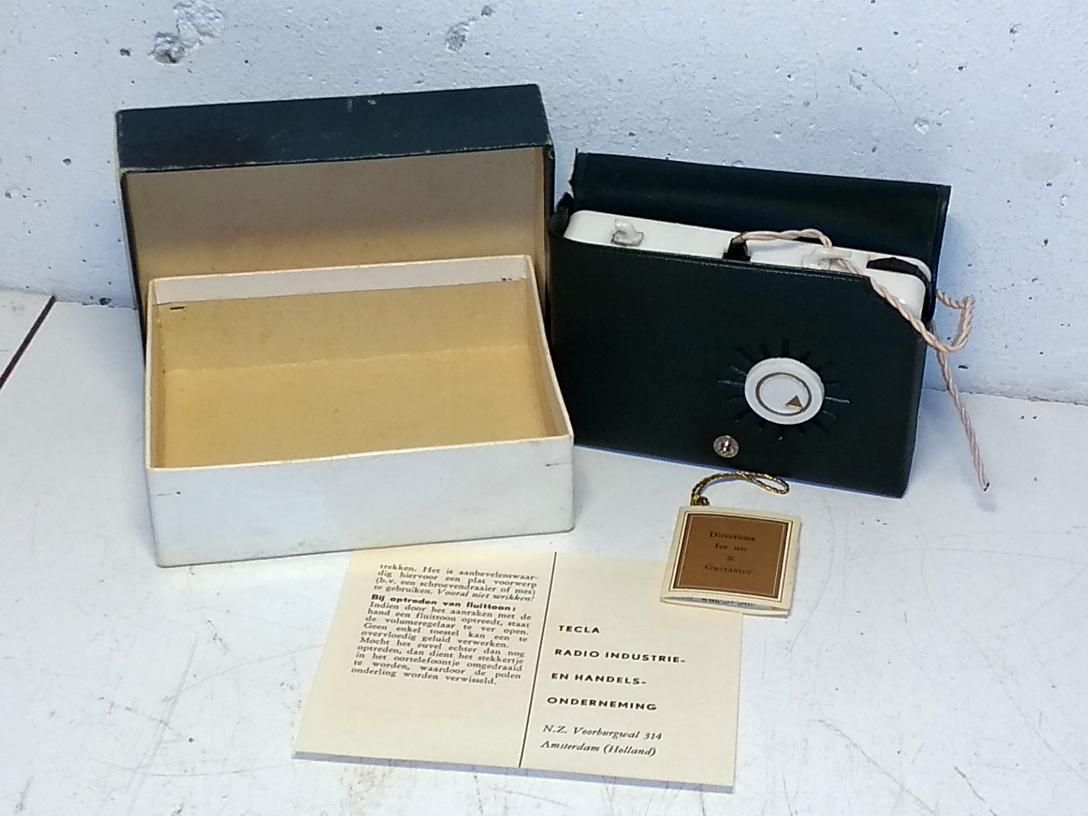 31
Ca. 10cm, MG (“Tot 100km”)
22.5 en 1.5V
32
Schema van Tecla
Drietrapsversterker (als hoorapparaat)
Geen mic maar LC-kring met roosterdetectie
33
4. Subminiatuurbuizen
Niet alleen hoortoestellen!
Ook militaire apparatuur v.a. WO2
34
Spoetnik zender
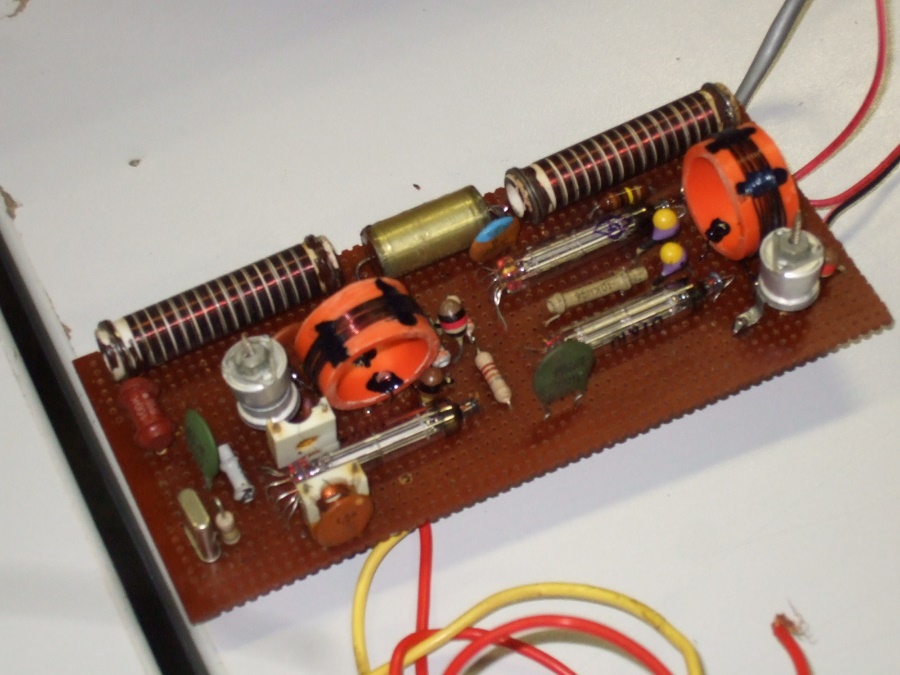 3 potloodbuisjes
20003/40002kHz, 1W
Replica John Hupse
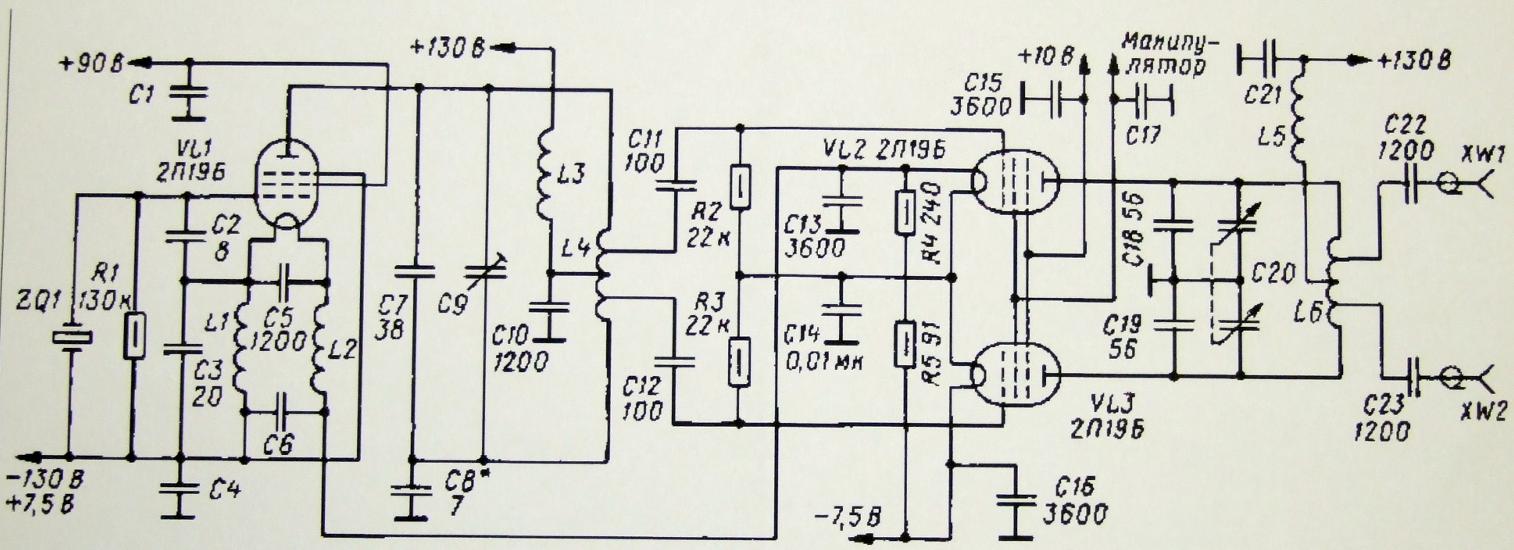 MG Super van Leo Bolier
bolier.net/subminisuper.html
Zes buisjes
Werkt prima
Ca. 30cm
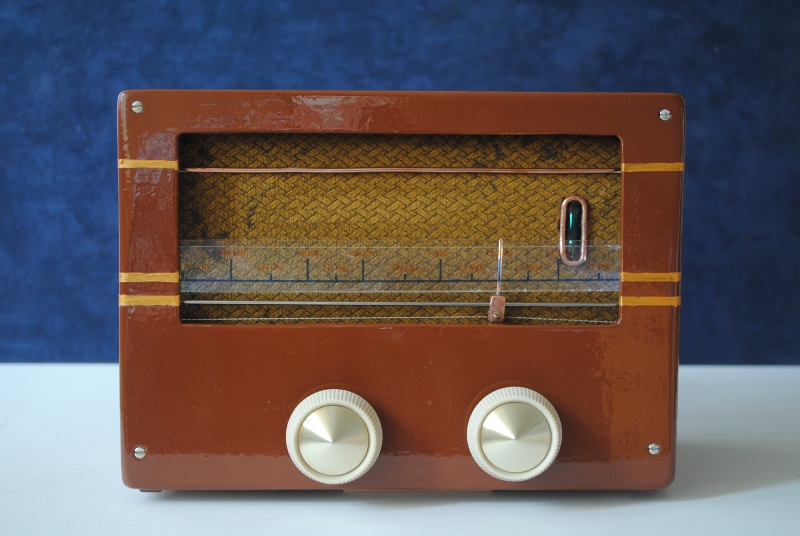 36
37
5. Afronding
Lezing vooral “Snuffelgids”
Kasttoestelletjes jaren 50 nog veel, Koolmic, koffers, 2-pack nauwelijks
Voeden AA + 8xCR2025
Ringleiding proefjes

In augustus geen LC-Kring
Op 8 september: Enkelzijband
38